Combined Science - Chemistry - Key Stage 4
Electrolysis of Molten Compounds
Mr Campbell
‹#›
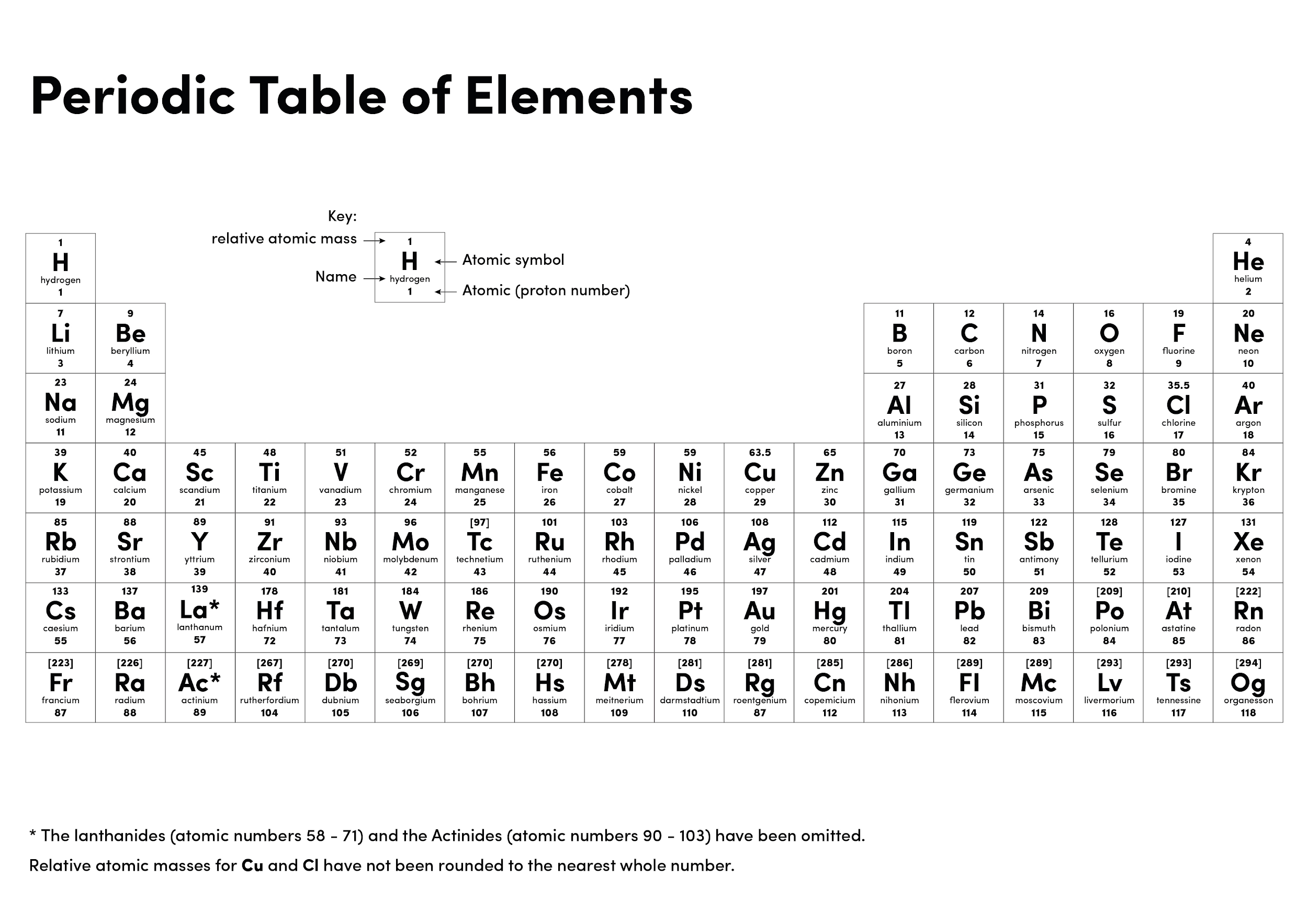 Source: Oak
‹#›
Independent task
‹#›
Independent task answers
‹#›